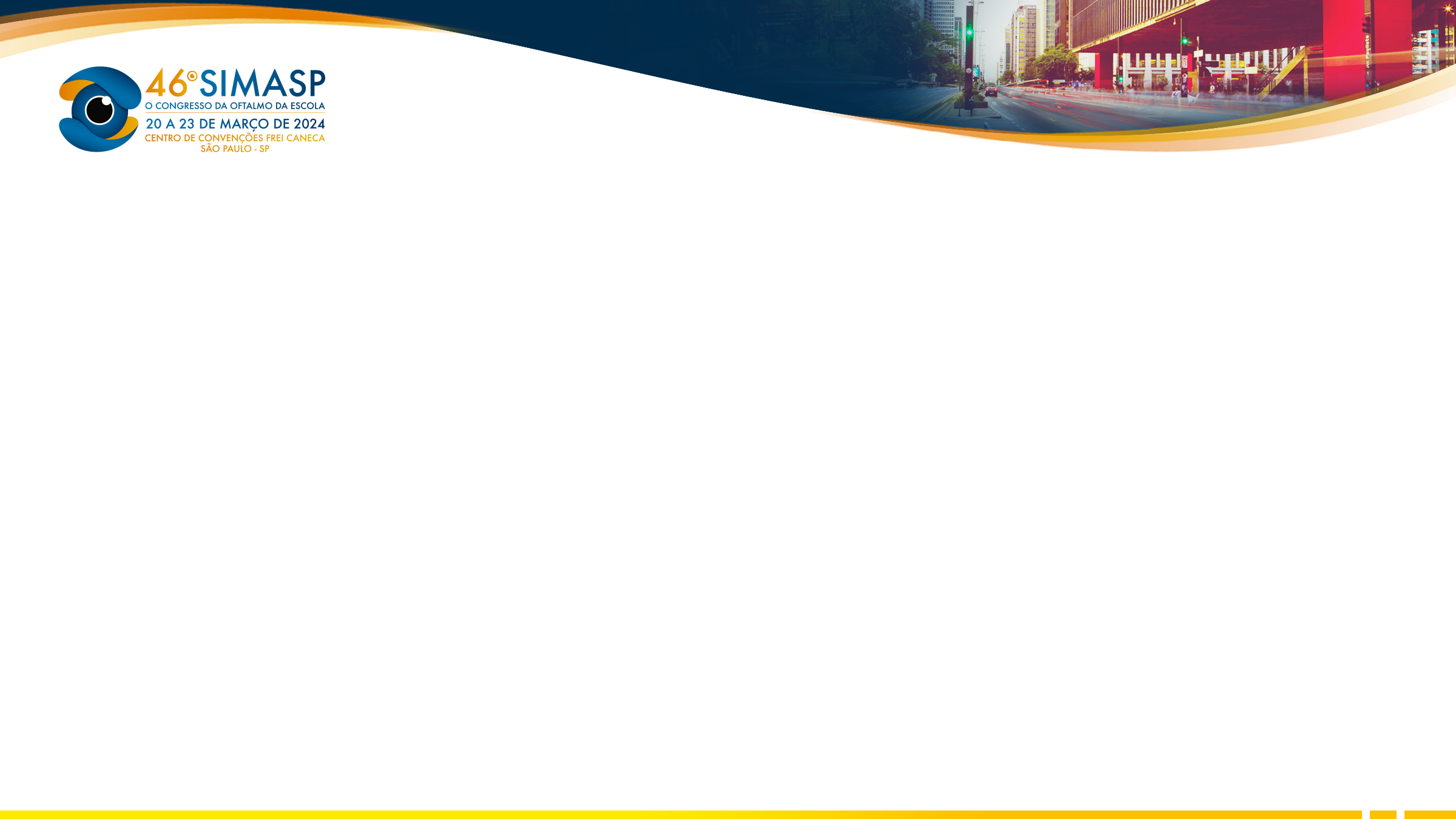 O resultado dos novos tratamentos para o tratamento de degeneração macular relacionada à idade
Eduardo Nobre Negrão1; Pedro Henrique Aguiar Lobato1; Sérgio Lucas Vidonho2
1FAMAZ; 2CESUPA
INTRODUÇÃO: A Degeneração Macular Relacionada à idade trata-se de uma enfermidade oftalmológica que atinge a mácula e consequentemente há o comprometimento da visão central. Resultando em uma das principais causas de cegueira não-reversível, em pacientes na faixa etária acima de 50 anos. A etiologia é variável, visto posto que é influenciada por condições patológicas e estilos de vidas indesejáveis, alterando os padrões de desenvolvimento e prognóstico. O objetivo geral do estudo é demonstrar a literatura disponível acerca dos novos tratamentos de degeneração macular relacionada à idade. MÉTODO: Para o desenvolvimento da pesquisa foi realizado um estudo quantitativo a partir de revisão de literatura efetuada através levantamento bibliográfico nas bases de dados Scielo, Biblioteca Virtual em Saúde (BVS) e Periódico Capes, utilizando os Descritores em Ciências da Saúde (DECS) "Tratamentos", ''degeneração macular relacionada à idade'' e ''oftalmologia'', com o operador booleano ''and''. Como critérios de inclusão foram utilizados trabalhos publicados nos últimos 5 anos (2019-2023), nos idiomas inglês ou português e com relevância para a temática proposta. RESULTADOS: As formas de tratamento para essa degeneração apresenta uma evolução científica significativa nos últimos anos, melhorando a qualidade de vida dos acometidos. Na Scielo e BVS, pode-se obter um artigo, publicado em inglês sobre as terapias atuais e novos tratamentos. Na Periódico Capes, temos uma maior abrangência de trabalhos acerca da temática, trazendo estudos internacionais sobre os fármacos utilizados, com oito estudos. Tais estudos mostram que os atuais fármacos utilizados no tratamento são: Ranibizumabe, Bevacizumabe, Aflibercept e Corticosteróide, além disso, traz a discussão as novas drogas que estão em fase de estudo, sendo as principais: Brolucizumab, Abicipar pegol, Faricimab, Pegpleranib, Conbercept, Ziv-aflibercept, Epiretinal radiotherapy, RNA interference, Inhibitors of tyrosine kinases, Gene therapy, Inhibition of nucleoside reverse transcriptas, Sphingomab e Squalamine lactate. CONCLUSÃO: Diante exposto, pode-se concluir a importância do investimento em pesquisas na área da saúde, com o intuito de melhorar a qualidade de vida dos pacientes, com o desenvolvimento de novos tratamentos que visam mitigar as complicações de doenças degenerativas.